Figure 5. Cumulative results of the staining showing the correlation between p21 and p53 expression in the epithelium ...
Hum Mol Genet, Volume 17, Issue 22, 15 November 2008, Pages 3596–3600, https://doi.org/10.1093/hmg/ddn252
The content of this slide may be subject to copyright: please see the slide notes for details.
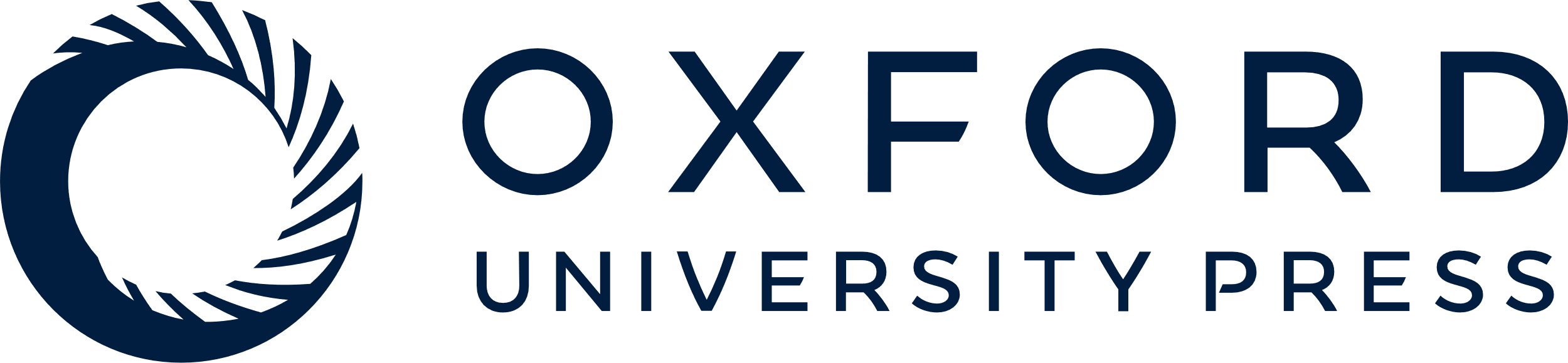 [Speaker Notes: Figure 5. Cumulative results of the staining showing the correlation between p21 and p53 expression in the epithelium (A) and the stroma (B) and the correlation of p21 (C) and p53 (D) expression between stroma and epithelium.


Unless provided in the caption above, the following copyright applies to the content of this slide: © The Author 2008. Published by Oxford University Press. All rights reserved. For Permissions, please email: journals.permissions@oxfordjournals.org]